Universidad de Antioquia
Escuela de Nutrición y Dietética
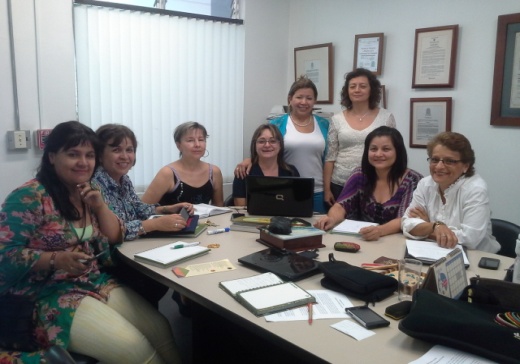 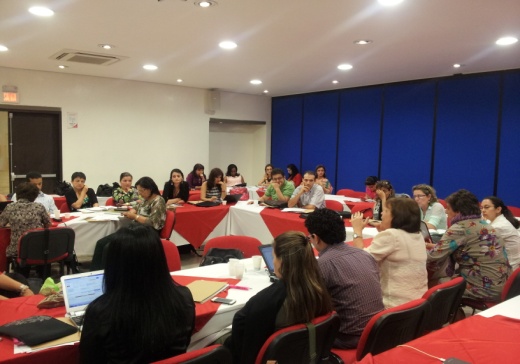 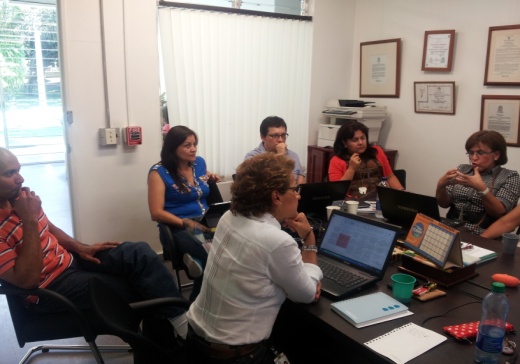 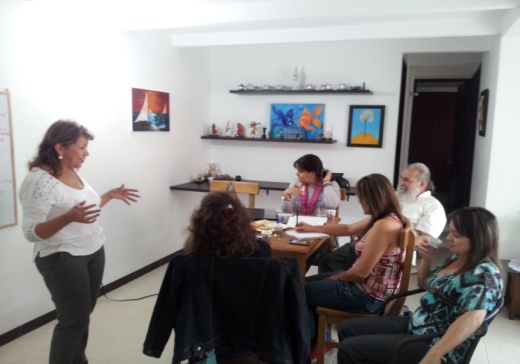 Encuentros tutoriales para una permanencia con sentido: una propuesta en el marco de la modernización curricular
ND. Maria Eugenia Gutiérrez
Coordinadora Proyecto Modernización Curricular
Junio 9 de 2016
Contextualización del problema, necesidad u oportunidad
El marco de una nueva estructura curricular abordada desde un pensamiento pedagógico constructivista, 
Enfoque curricular de reconstrucción social
Didácticas activas
Estructura evaluativa en línea  
Cambios en la relación enseñanza-aprendizaje; profesor-estudiante; y universidad entorno

Acompañamiento Permanente
Encuentros tutoriales como escenario de oportunidad para  la permanencia de los estudiantes
Ingresan a una nueva versión curricular en el Programa de Nutrición y Dietética.
Objetivos
Acciones a desarrollar
Proceso liderado por el Comité de tutores
Productos: 
-Escrito corto
-Tabulación de encuestas
-Documentar la caracterización
Acciones a desarrollar
Mantener y/o disminuir la deserción 
Vivencias de una formación con sentido según población diversa
Sistematización de la experiencia.